Basic medical terminology
Seminar 4
Revision
What is the difference between a non-agreed attribute and an agreed attribute? Give examples.
How do we recognize adjectives of the 1st and 2nd declension? How do we decline them?
What is tricky about the adjectives with the -er ending in Nom. sg. m.? Give examples.
How do we find the right form of an adjective for a particular noun?
Practice
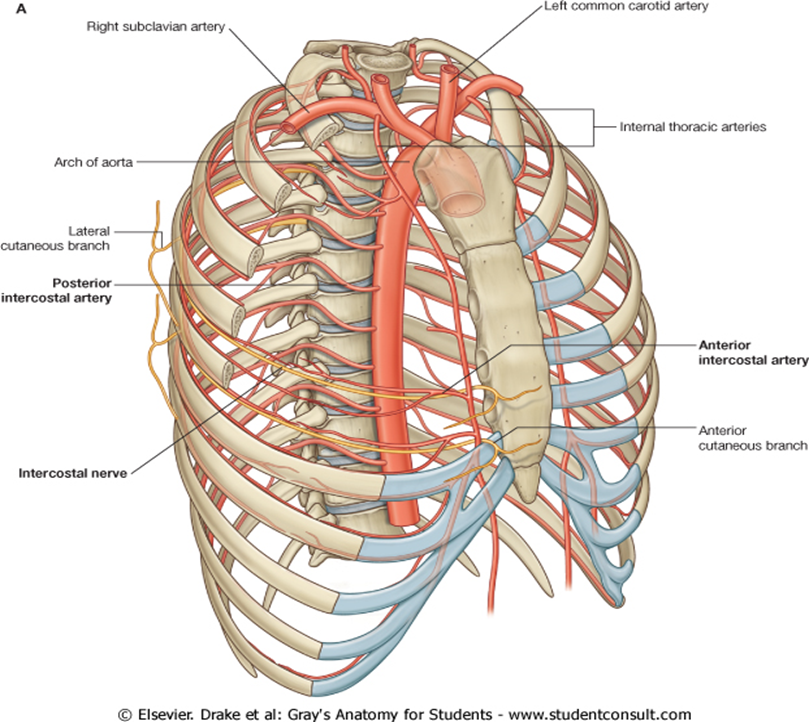 Internal thoracic artery/-ies?
[Speaker Notes: Artheria thoracica interna]
Practice
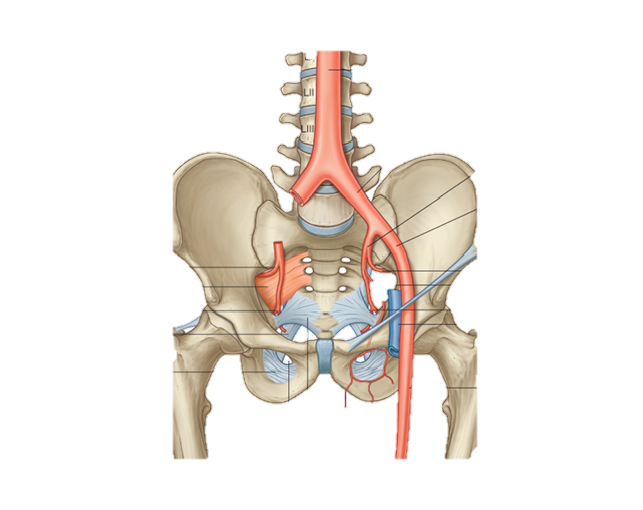 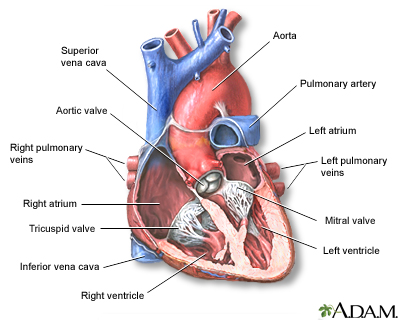 External/internal 
iliac artery?
Arch of aorta?
Practice
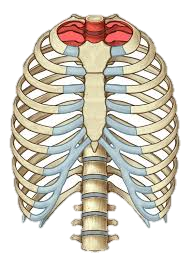 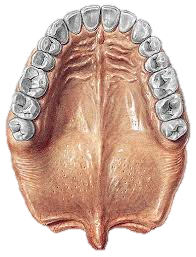 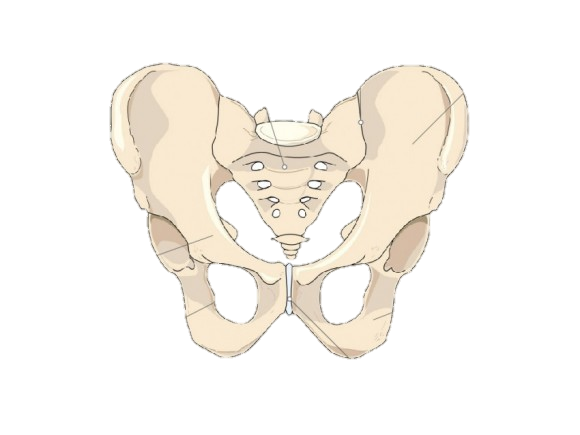 Aperture of pelvis?
Thoracic aperture?
Median 
raphe?
[Speaker Notes: Apertura pelvis (pelvica); apertura thoracica; r(h)aphe mediana]
Practice
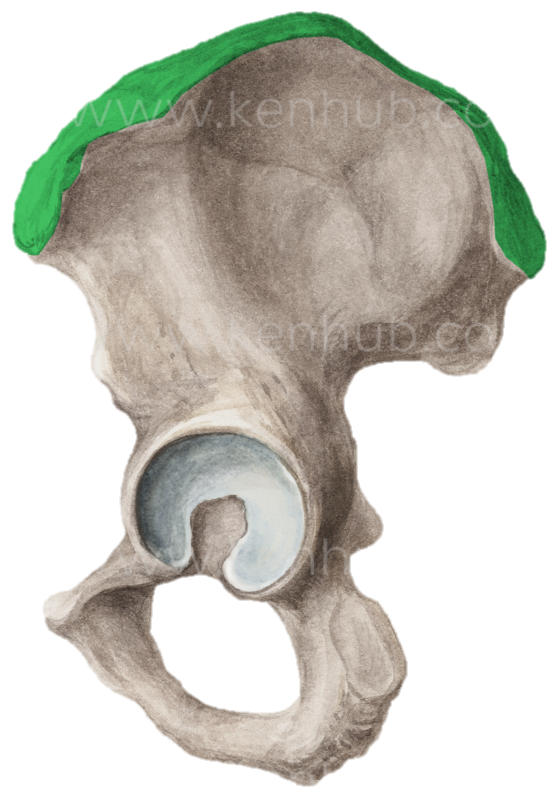 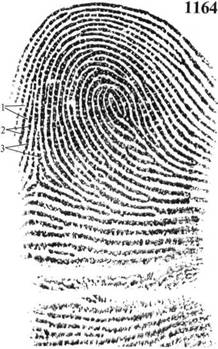 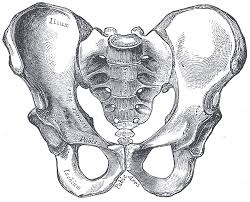 Iliac crest?
Ridges of skin (dermal ridges)?
Pubic crest?
[Speaker Notes: cristae cutis]
Practice
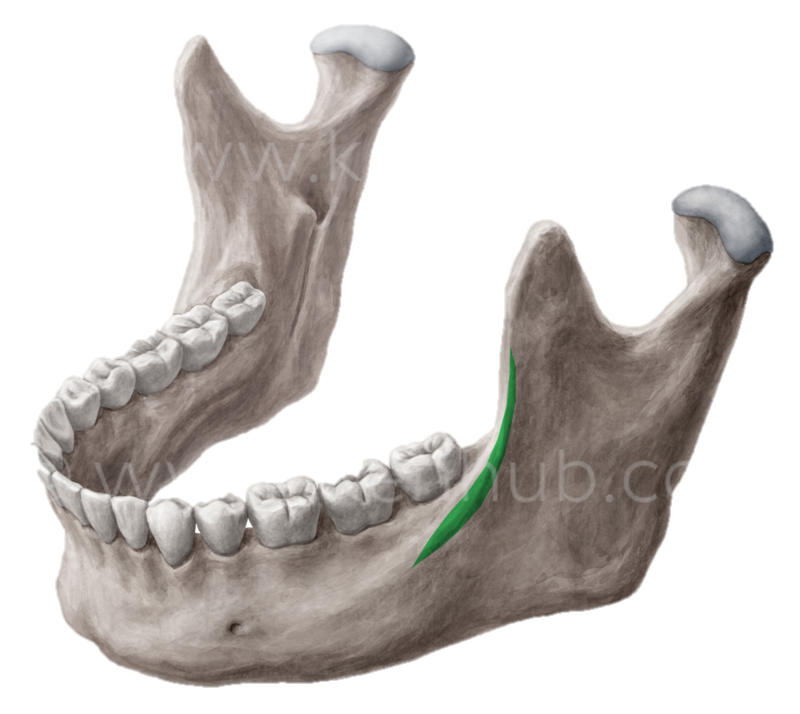 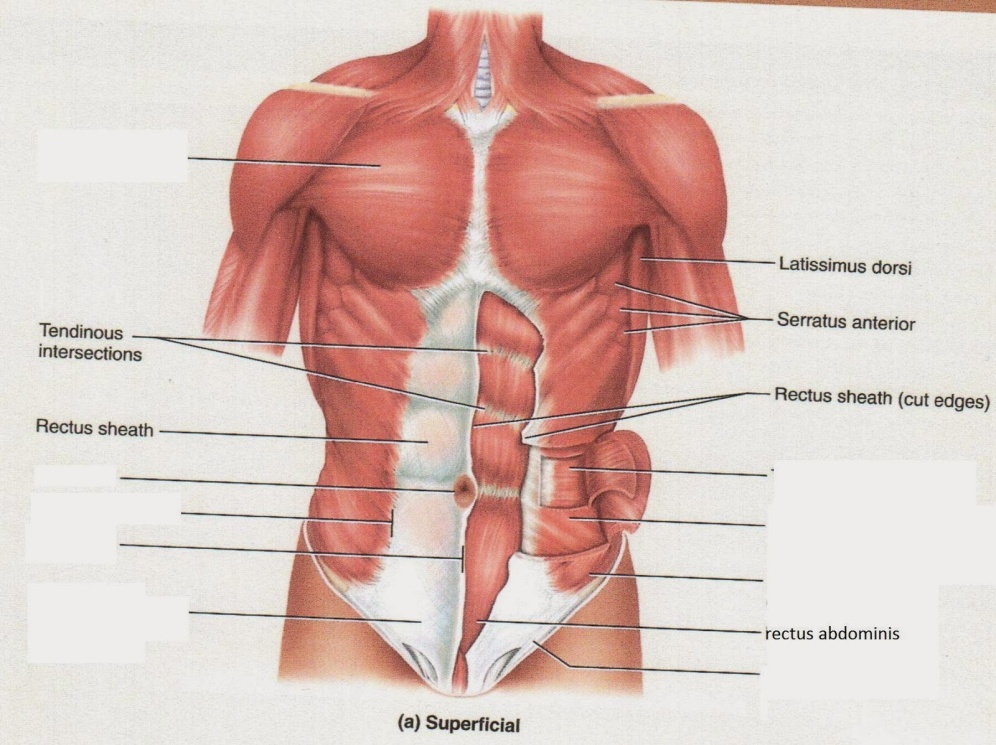 White line?
Oblique line of lower jaw?
Practice
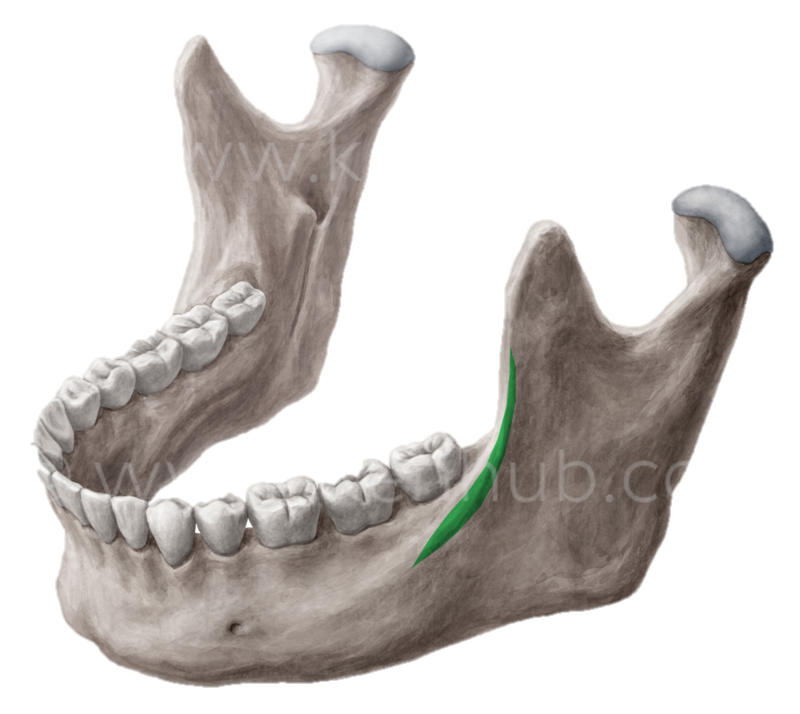 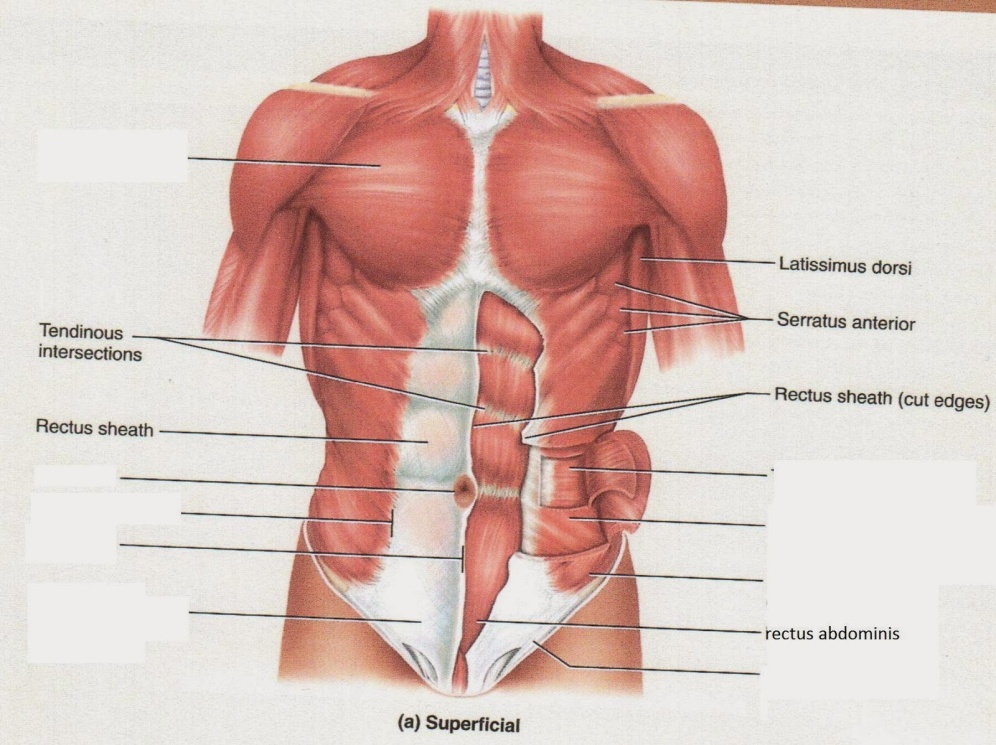 White line?
Oblique line of lower jaw?
Practice
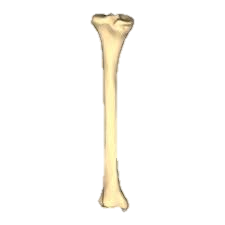 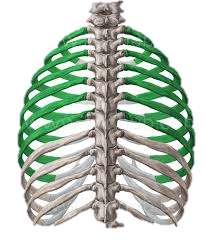 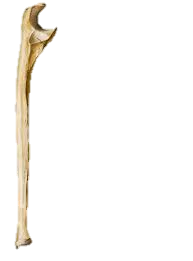 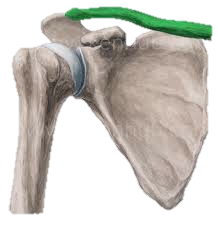 1
2
3
4
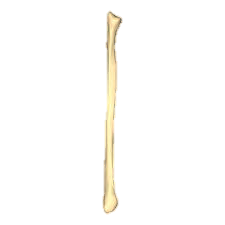 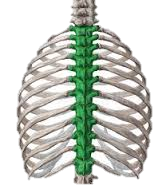 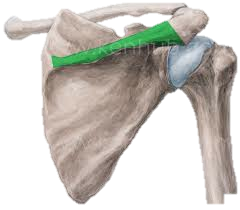 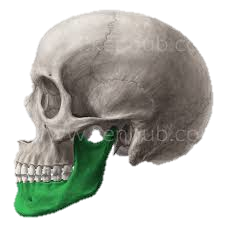 7
6
8
5
[Speaker Notes: 1. Tibia dextra, 2. Costae verae, 3. clavicula dextra, 4. ulna dextra, 5. mandibula sinistra, 6. fibula dextra, 7. spina scapulae dextrae, 8. vertebrae thoracicae]
Ordinal numerals 1-12
costa vera prima
vertebra thoracica secunda
costa vera tertia
vertebra coccygea quarta
costa vera quinta
vertebra thoracica sexta
costa vera septima
vertebra thoracica octava
costa spuria nona
vertebra thoracica decima
costa sinistra undecima 
vertebra thoracica duodecima
primus, a, um
secundus, a, um
tertius, a, um
quartus, a, um
quintus, a, um
sextus, a, um
septimus, a, um
octavus, a, um
nonus, a, um
decimus, a, um
undecimus, a, um
duodecimus, a, um
Costae
Costa vera sinistra
Costa prima
Costa secunda
Costa tertia
Costa quarta
Costae verae
Incisurae costarum
Costa spuria sinistra
Costae spuriae
Vertebrae
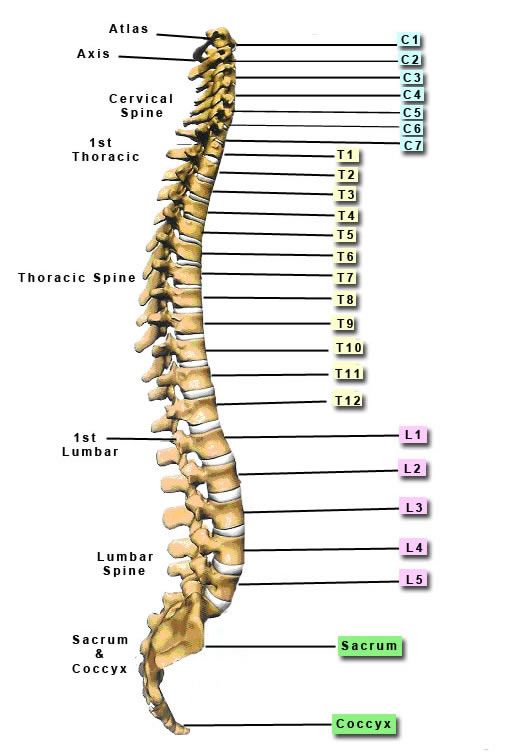 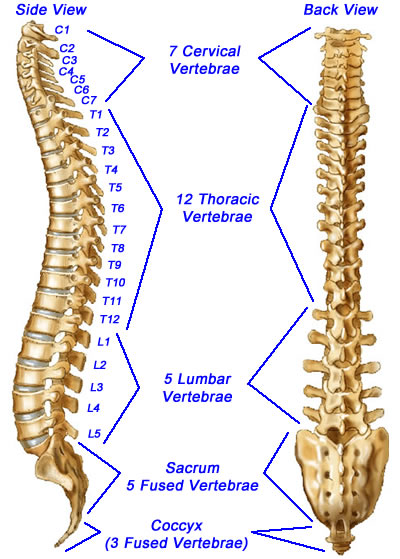 Dentes
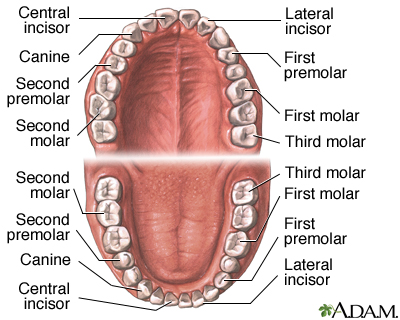 Digiti
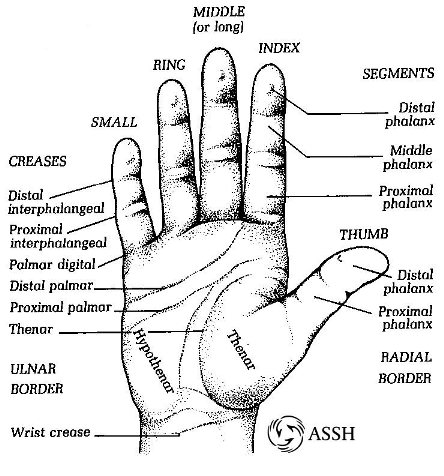 2nd declension (o-stems): Latin and Greek paradigms
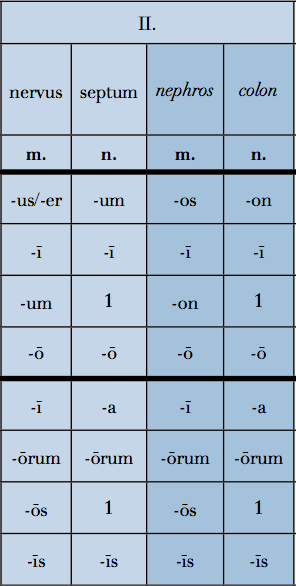 Latin           Greek
….
Gen. sg. -I
Gender: M./N.  (+ F. = exceptions)
Nom. sg. -US/-ER/-OS = M. (F.)
Nom. sg. -UM/-ON = N.
Nervus vs. Nephros
NERVUS = paradigm for 2nd declension masculines (and feminines) of Latin origin

NEPHROS = paradigm for 2nd declension masculines of Greek origin

: differences between the paradigms 
  = nom. sg. (-US vs. -OS) 
  = accus. sg. (-UM vs. -ON)

Female exceptions: 
methodus, i, f.
periodus, i, f.
diameter, tri, f.
-os
-on
Septum vs. Colon
SEPTUM = paradigm for 2nd declension neuters of Latin origin

COLON = paradigm for 2nd declension neuters of  Greek origin

: differences between the paradigms
  = nom. sg. (-UM vs. -ON) 
  = accus. sg. (-UM vs. -ON)

RULE FOR all Latin NEUTERS!	
nom. (sg./pl.) = accus. (sg./pl.)
nom. pl. = accus. pl. = -A
-um
-on
-um
-on
-a
-a
-a
-a
Neuter paradigms
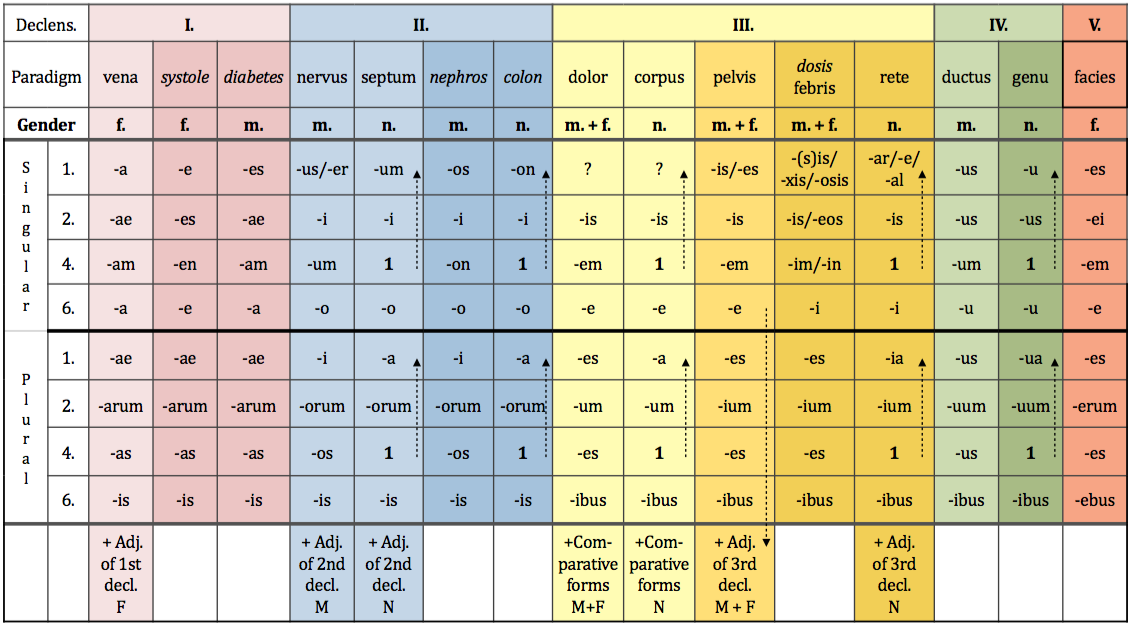 SEPTUM = paradigm for 2nd declension neuters of Latin origin

COLON = paradigm for 2nd declension neuters of  Greek origin

: differences between the paradigms
  = nom. sg. (-UM vs. -ON) 
  = accus. sg. (-UM vs. -ON)

RULE FOR all Latin NEUTERS!	
nom. (sg./pl.) = accus. (sg./pl.)
nom. pl. = accus. pl. = -A
-um
-on
-um
-on
-a
-a
-a
-a